Comparison of preliminary Ancillary Service requirements with and without nprr-863 for 2019
ERCOT Staff 
Sep 21, 2018
NPRR 863
There is no difference in Regulation Quantity between 2019 using current methodology and NPRR 863
There is no difference in Responsive Reserve (RRS) Quantity between 2019 using current methodology and NPRR 863
ERCOT Contingency Reserve Service (ECRS) Quantities for select months are included in the presentation, the accompanying excel spreadsheet has ECRS quantities for 2019. 
Non-Spin Quantities are compared for 2019 with and without NPRR 863
The deck also includes comparison of Total AS quantity comparison.
Please Note : Red-Bars are proposed 2019 AS Quantities using proposed AS Methodology for 2019.
Jan 2019
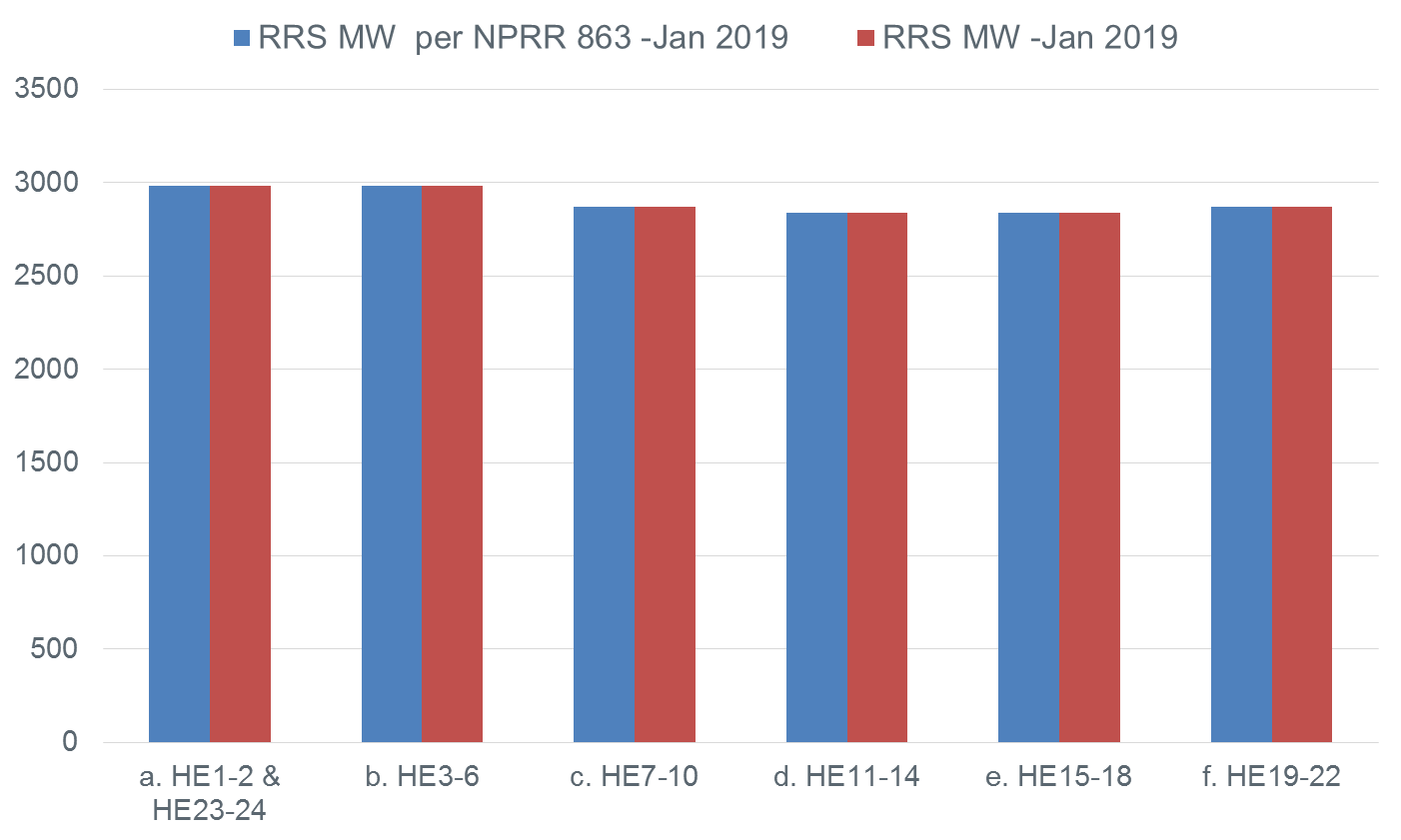 Jan 2019
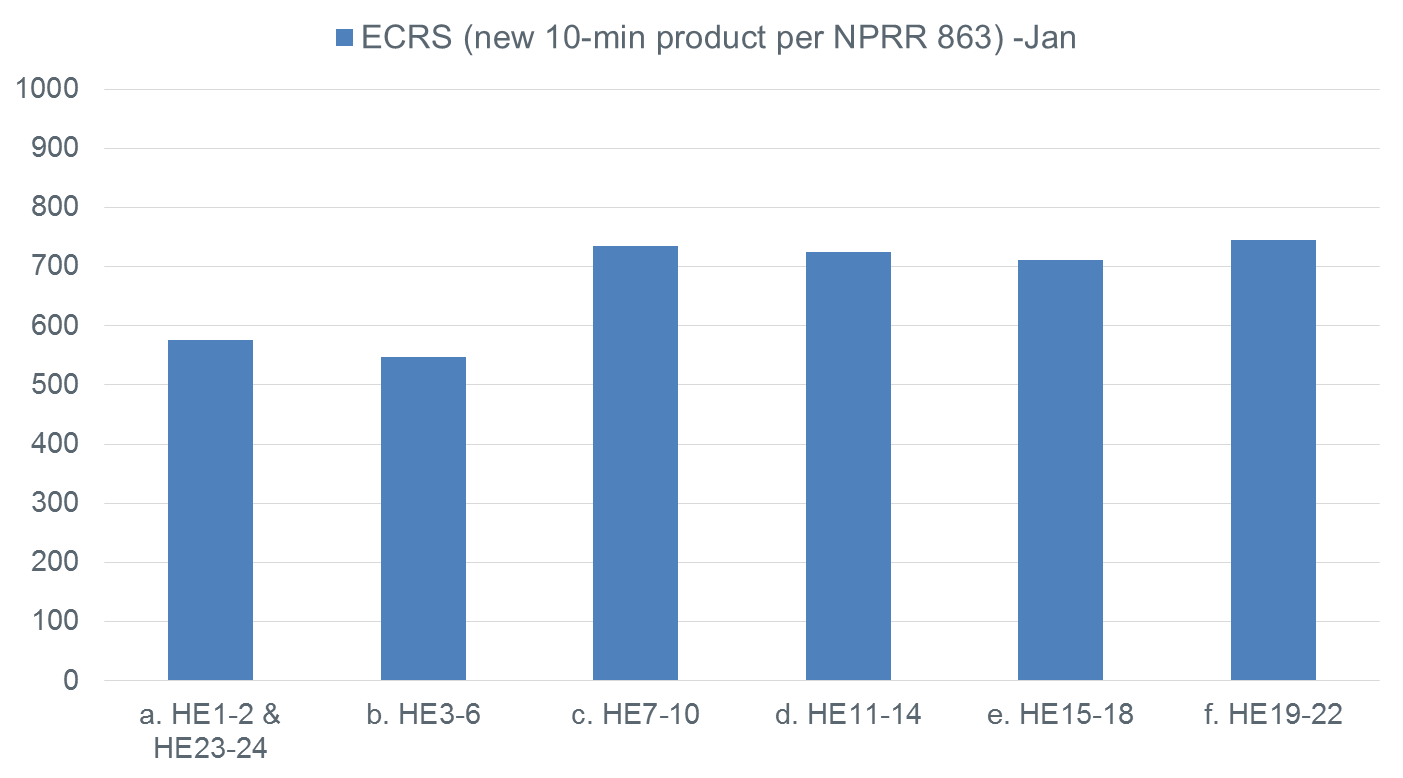 Jan 2019
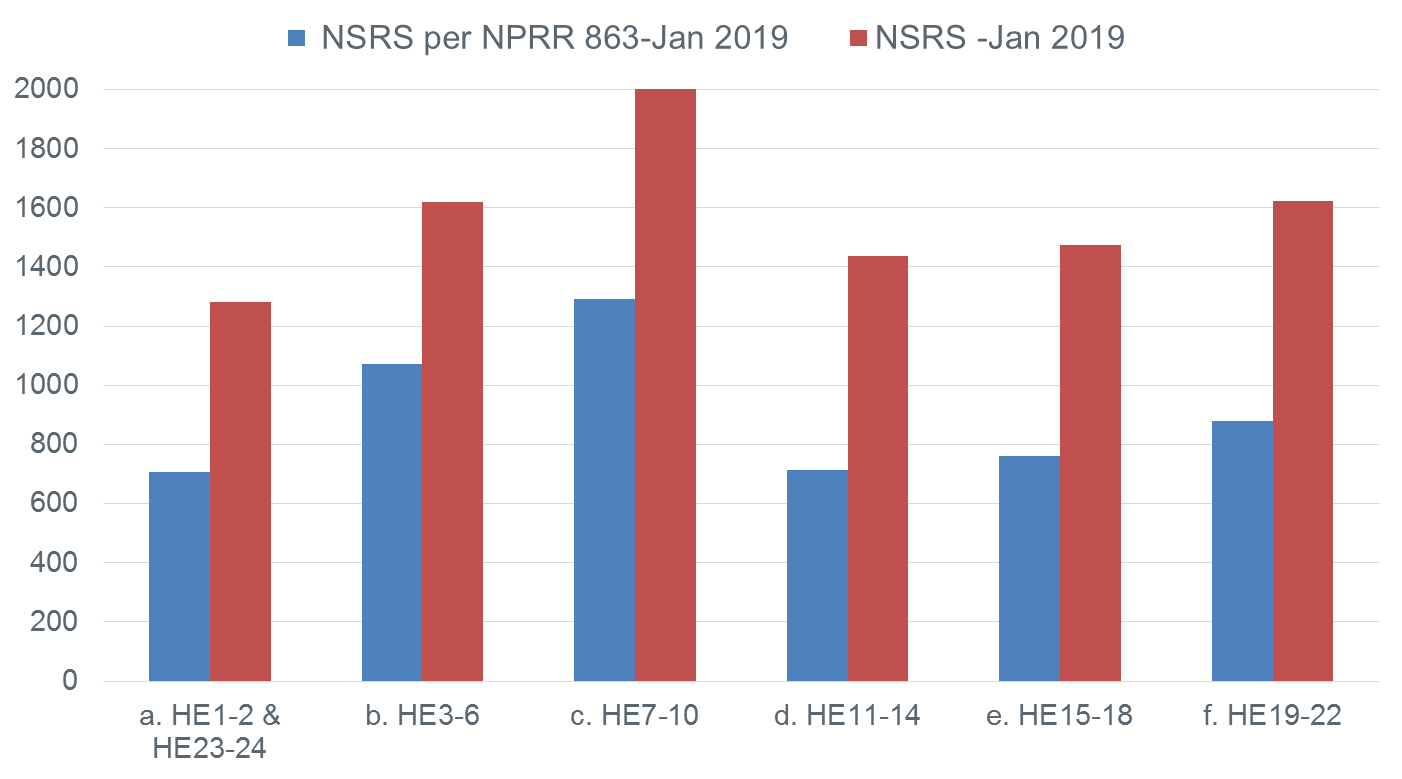 Jan 2019
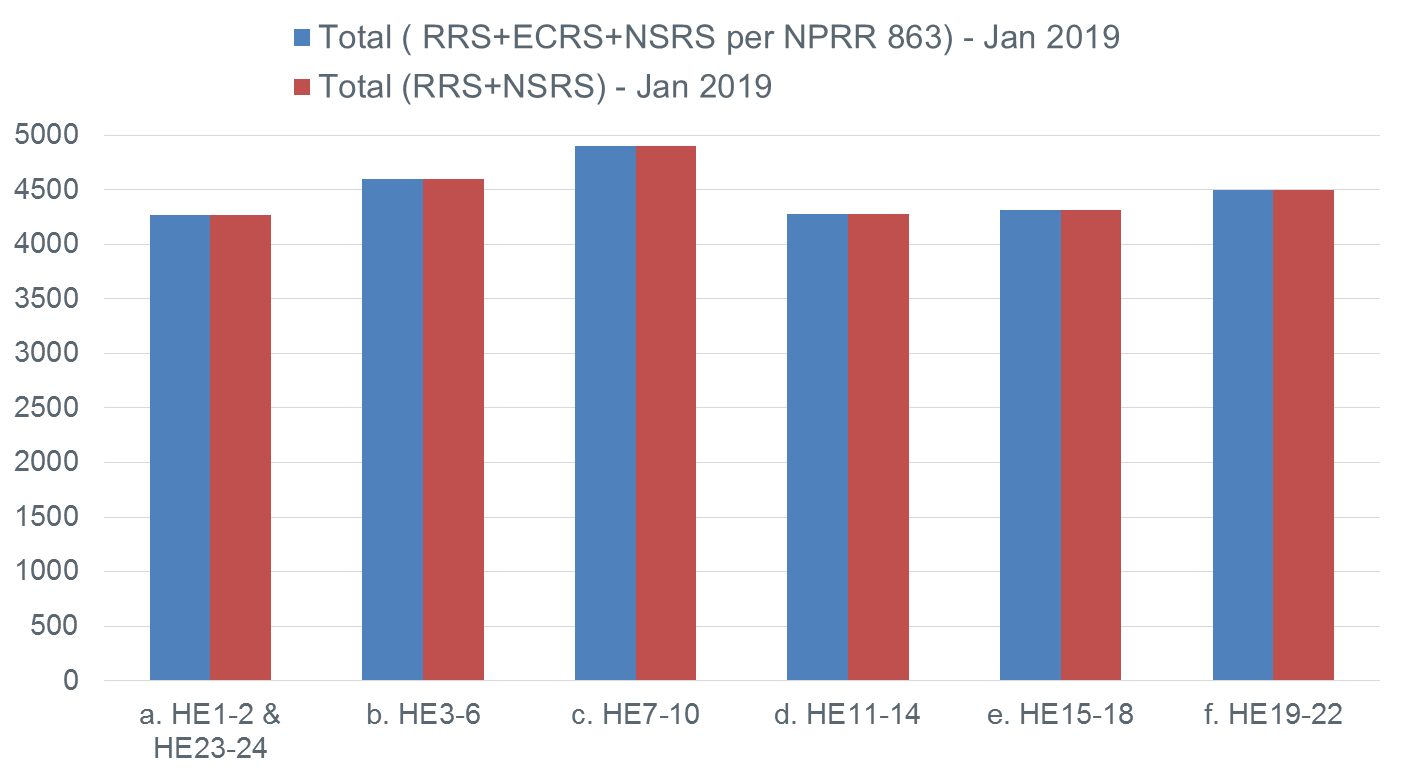 May 2019
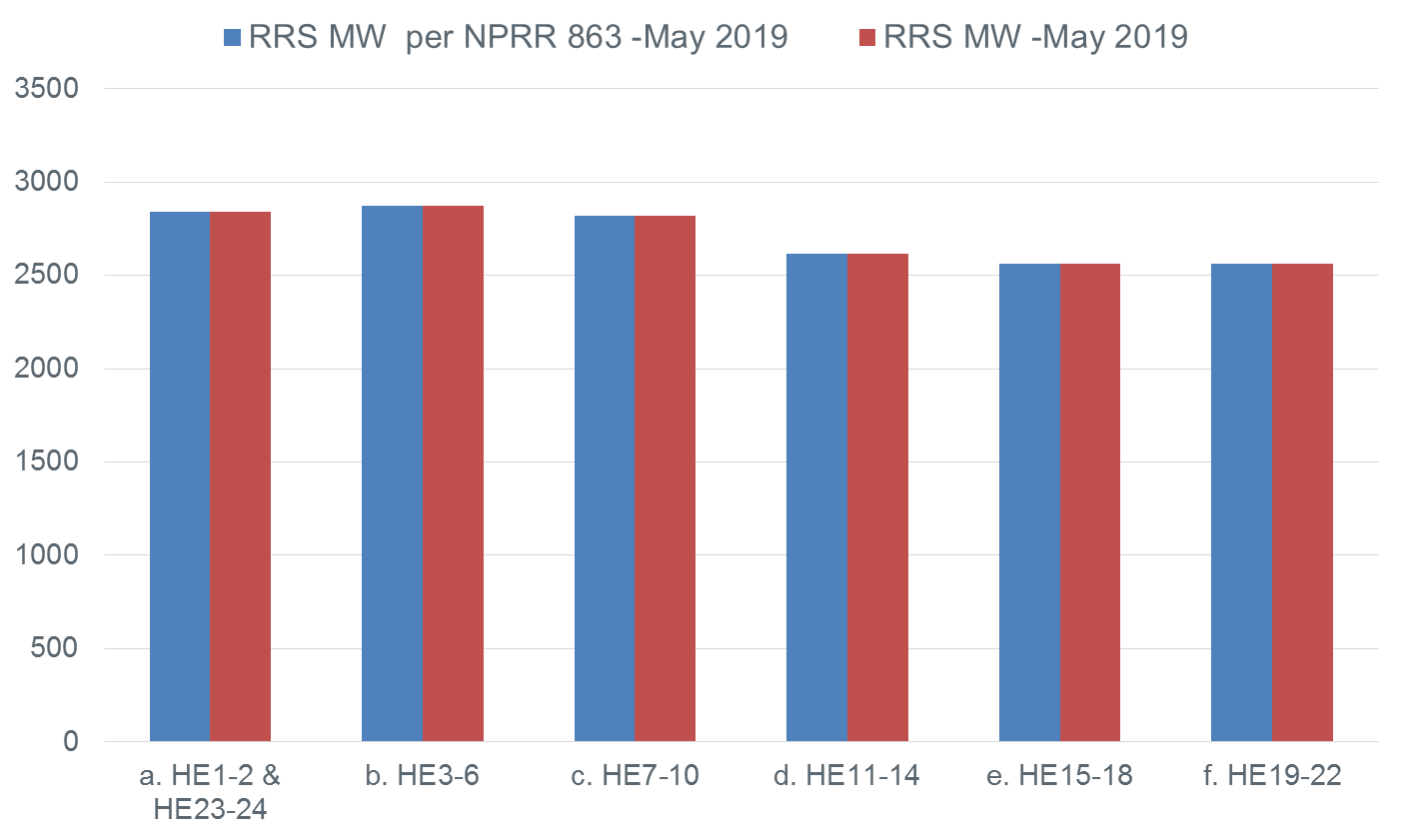 May 2019
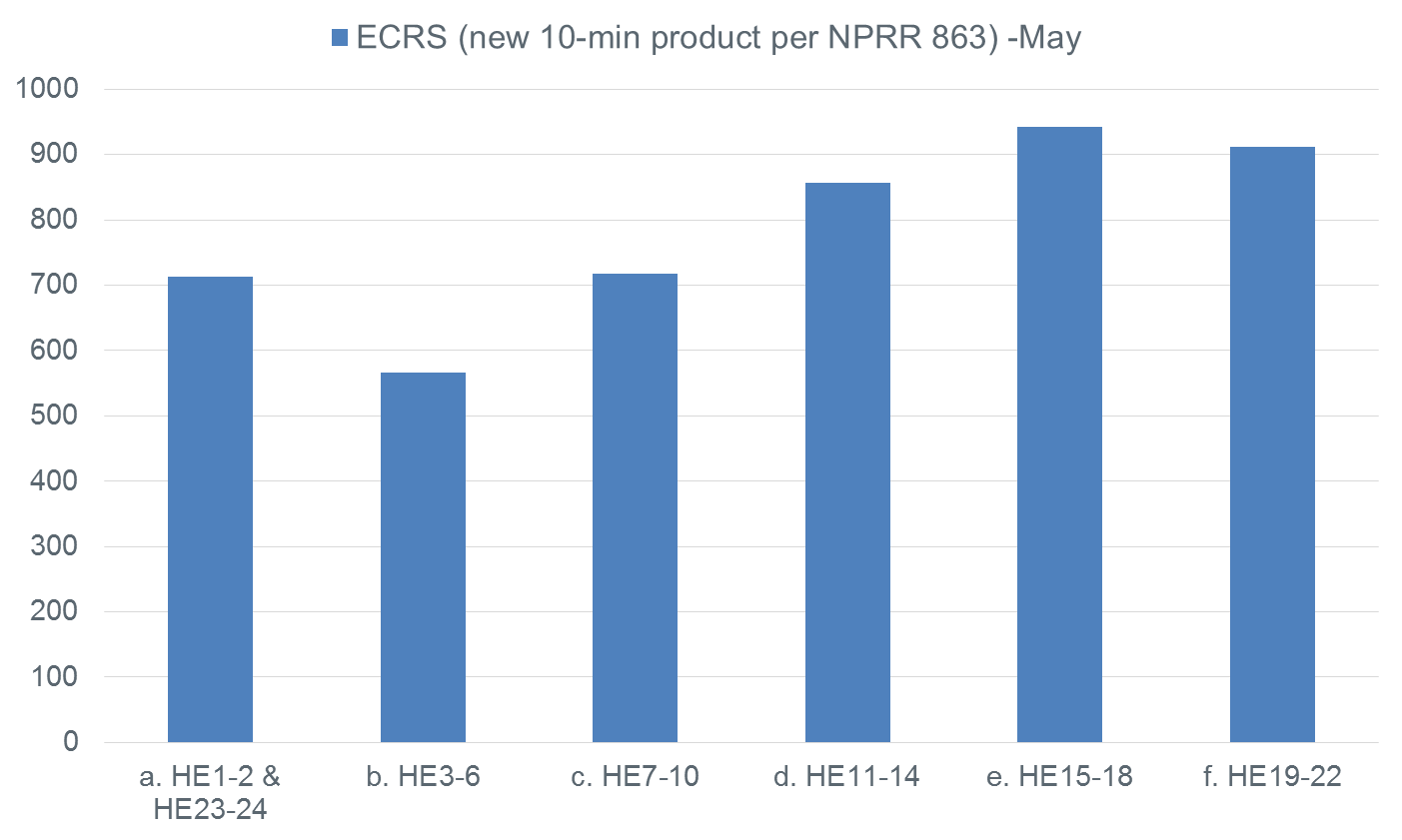 May 2019
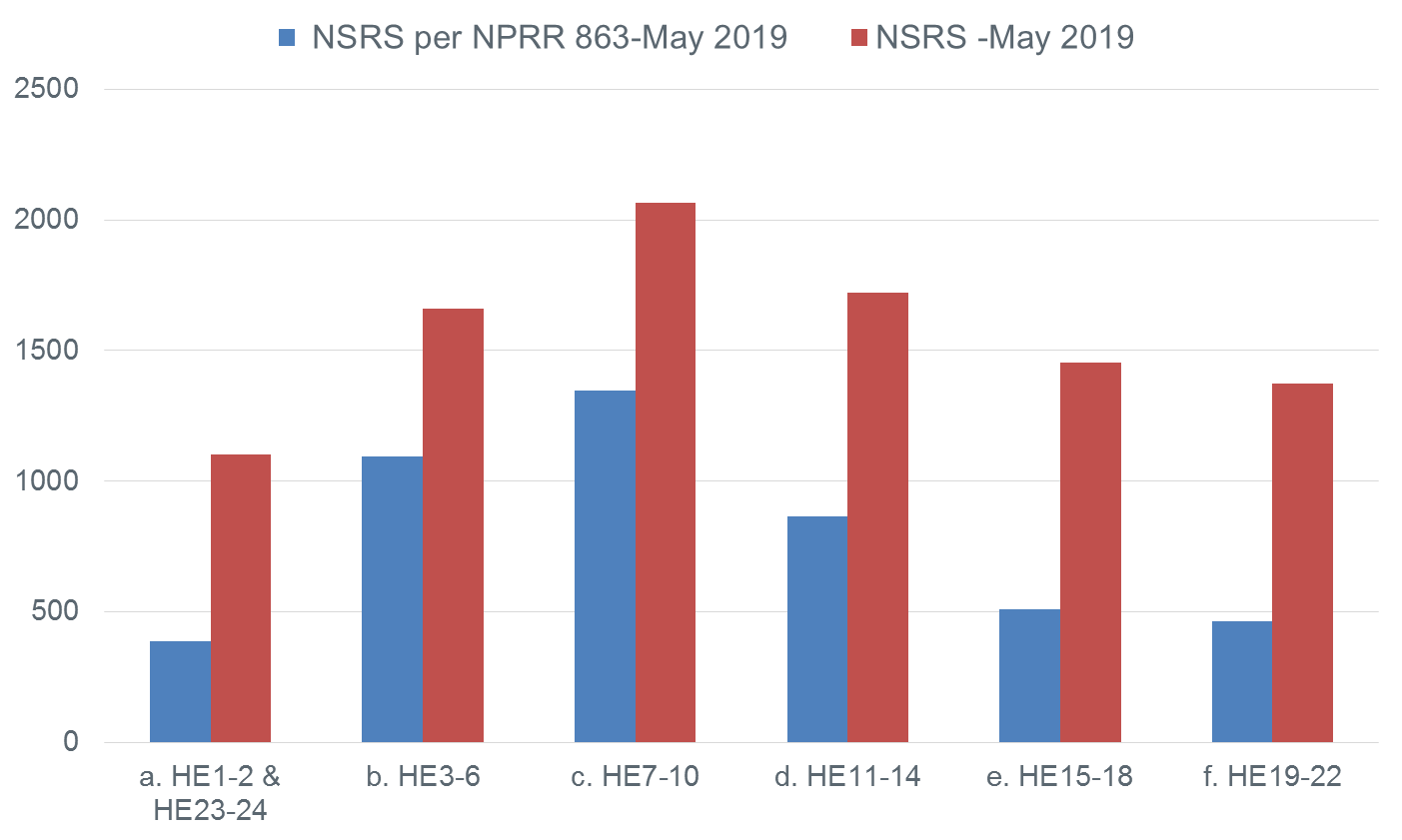 May 2019
July 2019
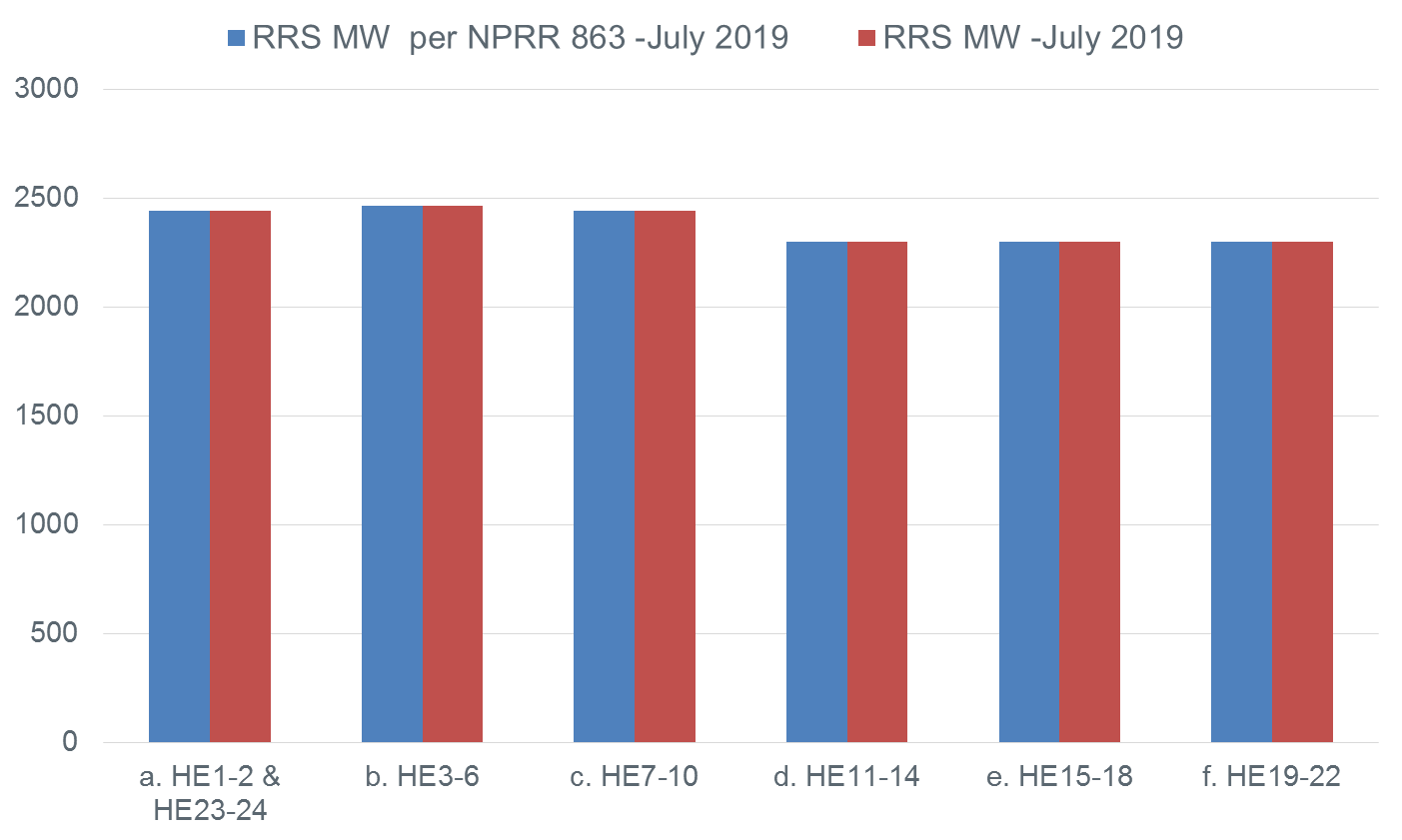 July 2019
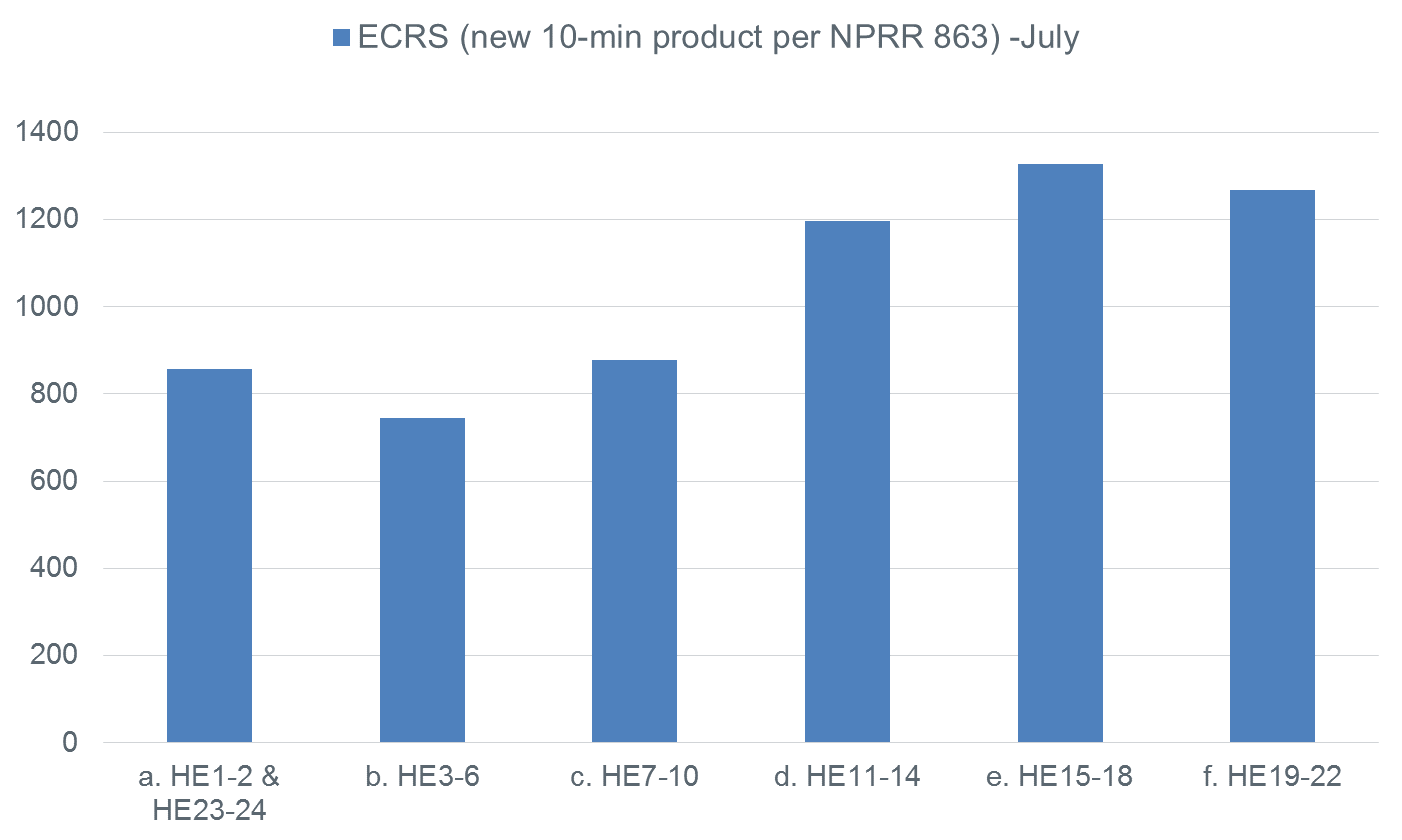 July 2019
July 2019
Aug 2019
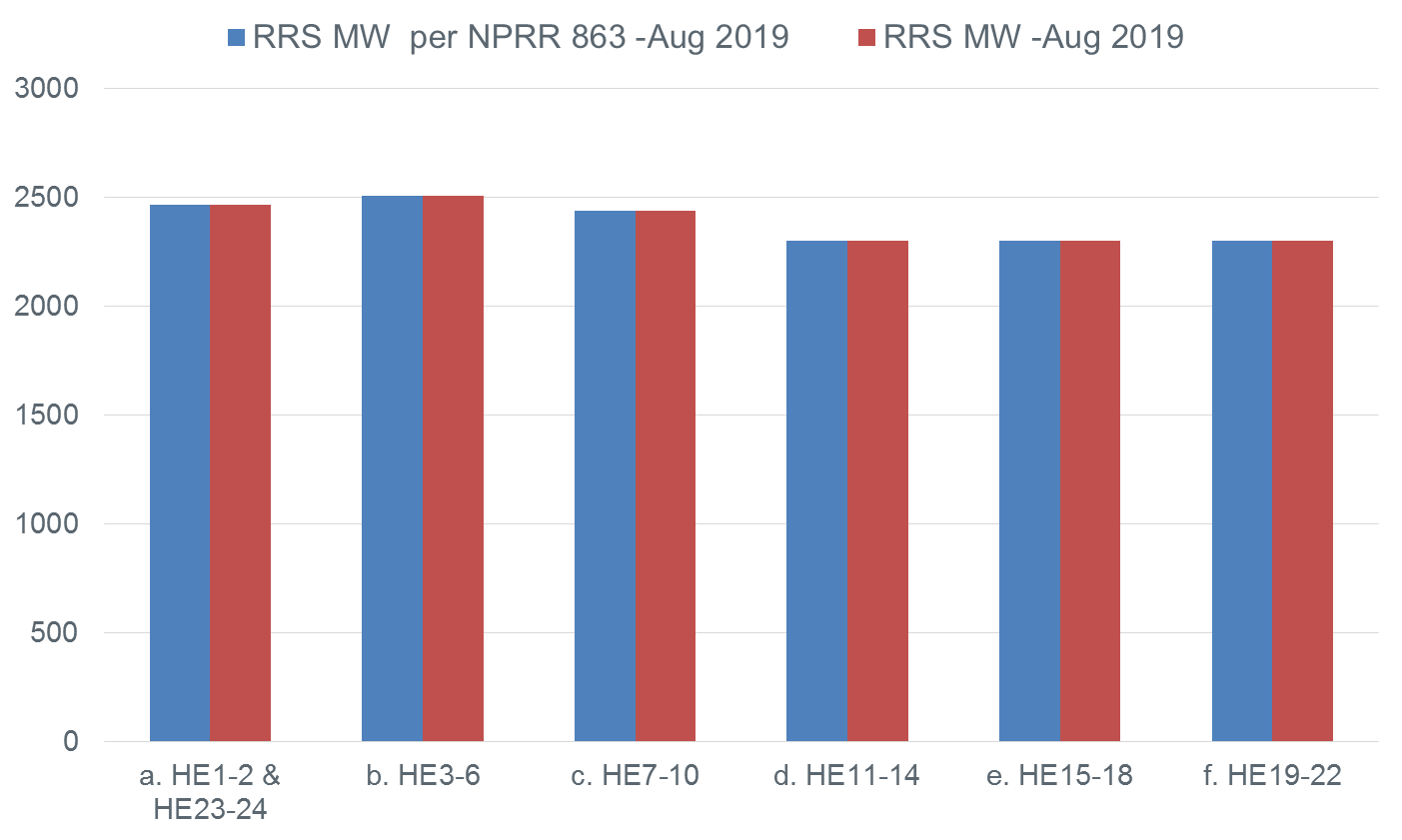 Aug 2019
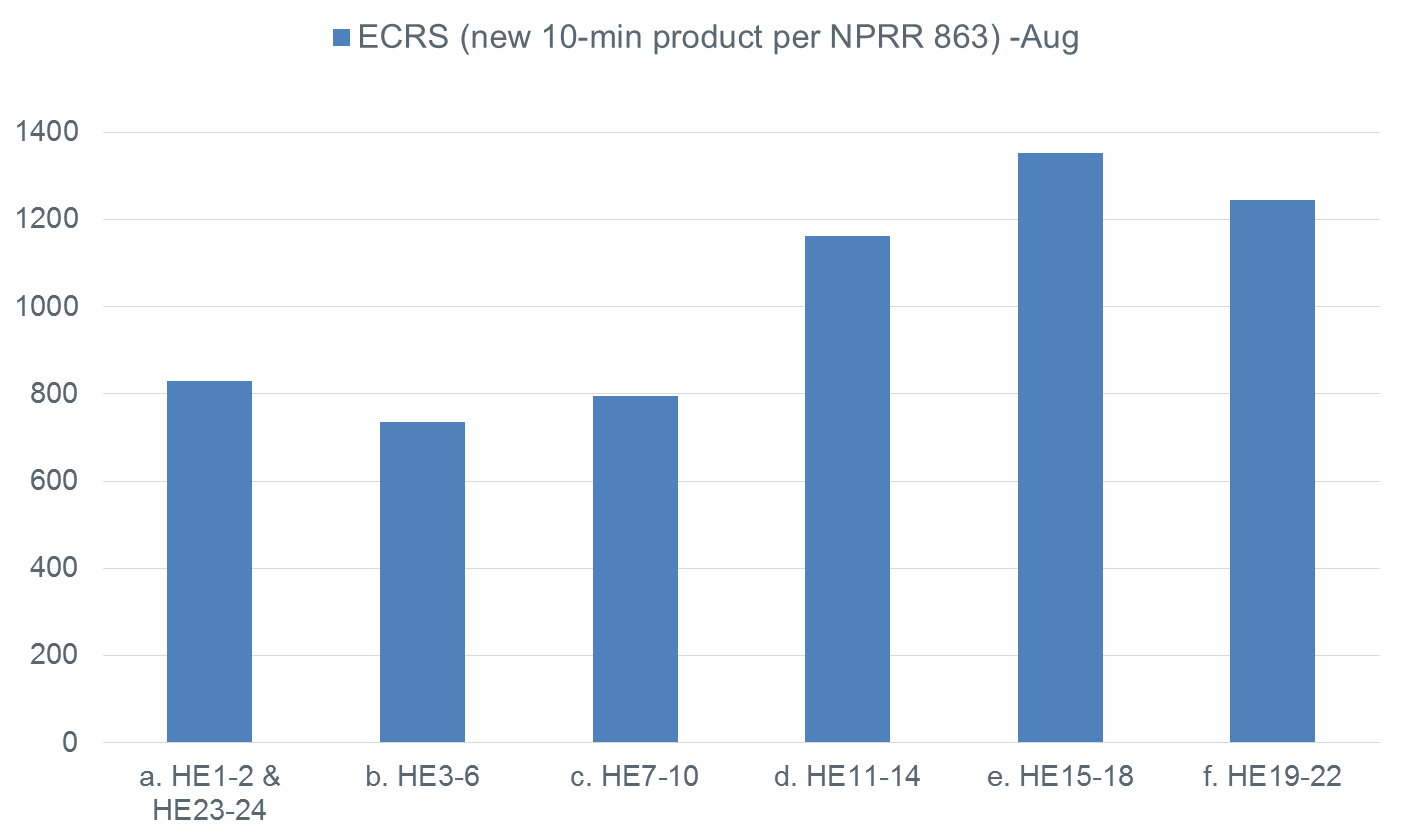 Aug 2019
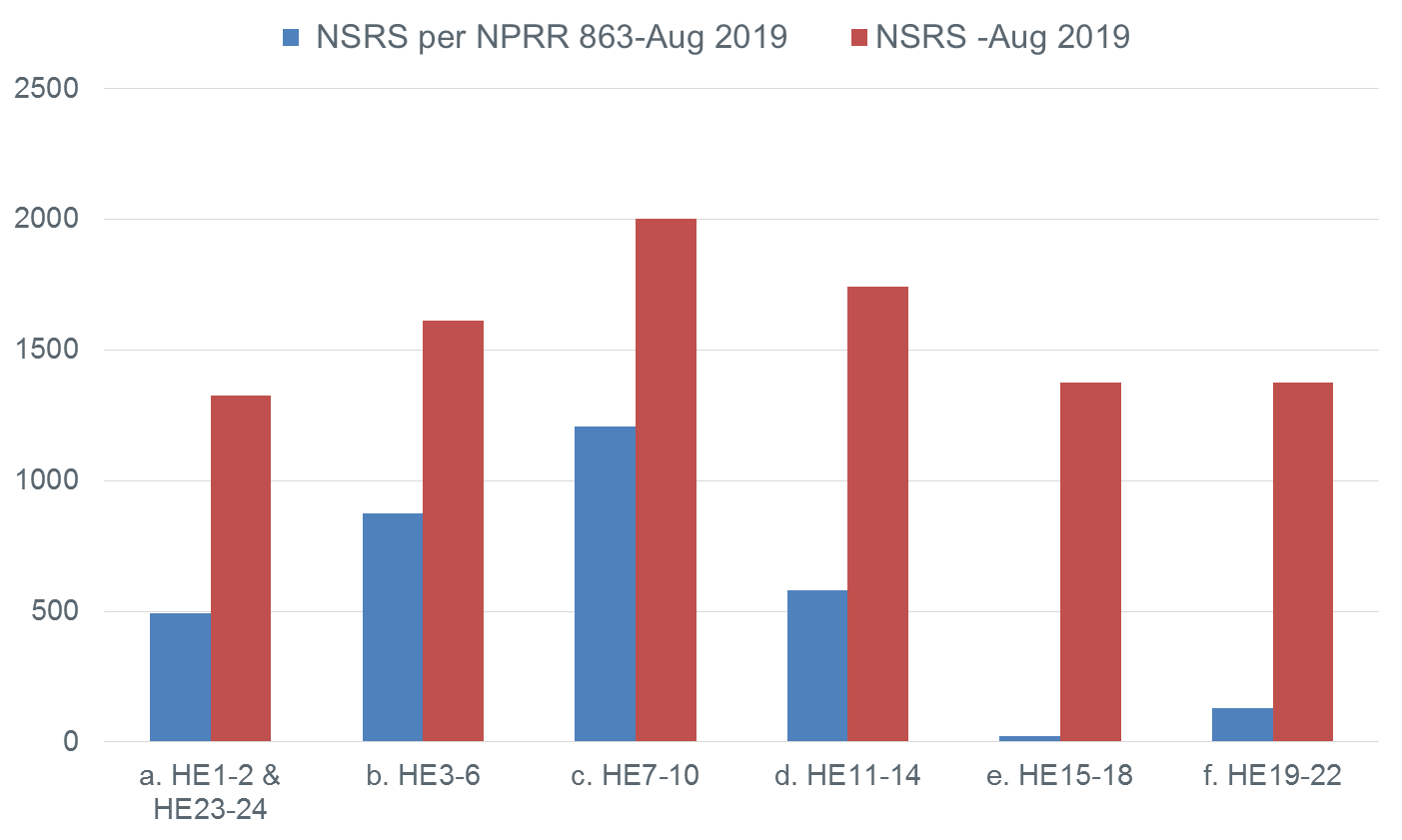 Aug 2019
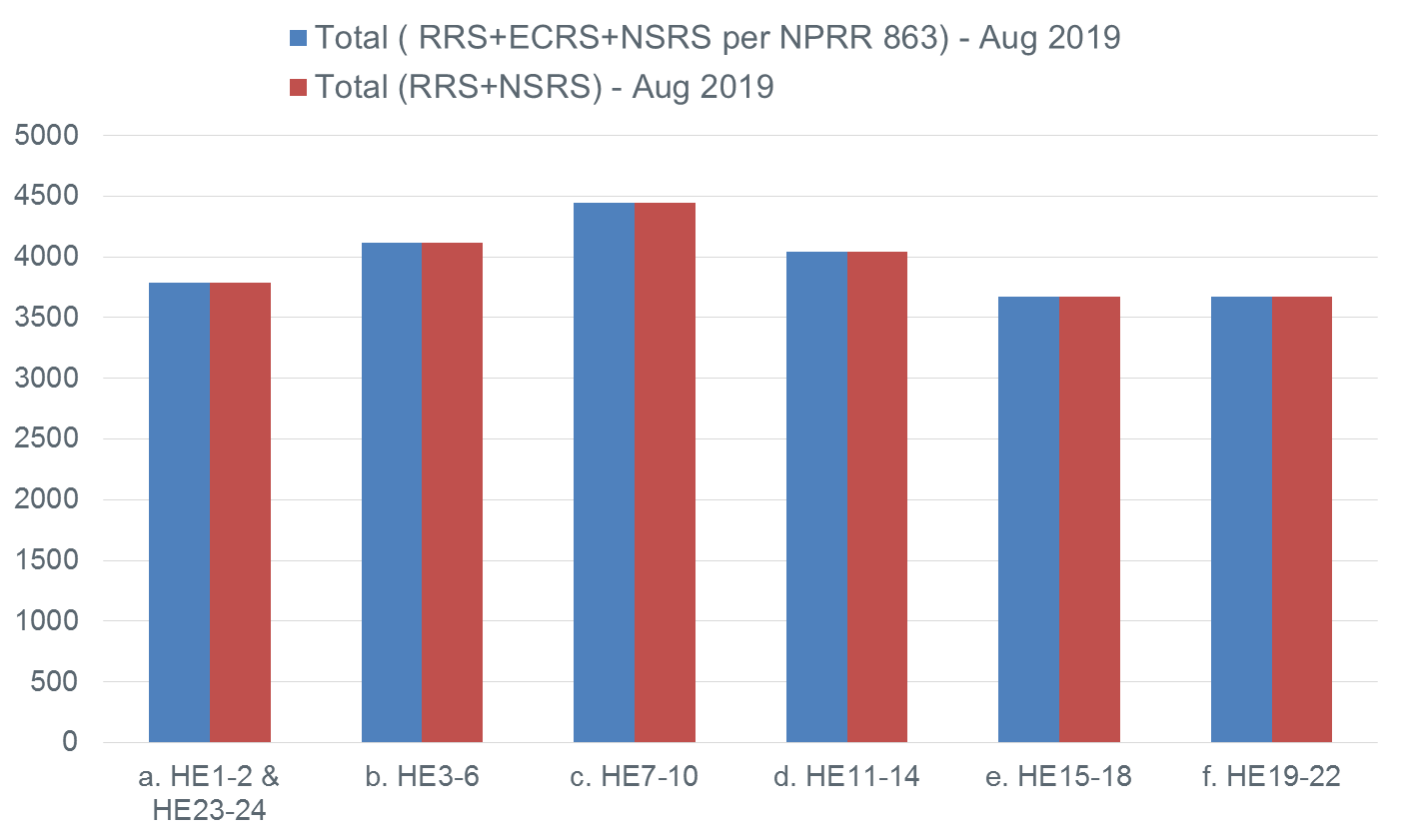